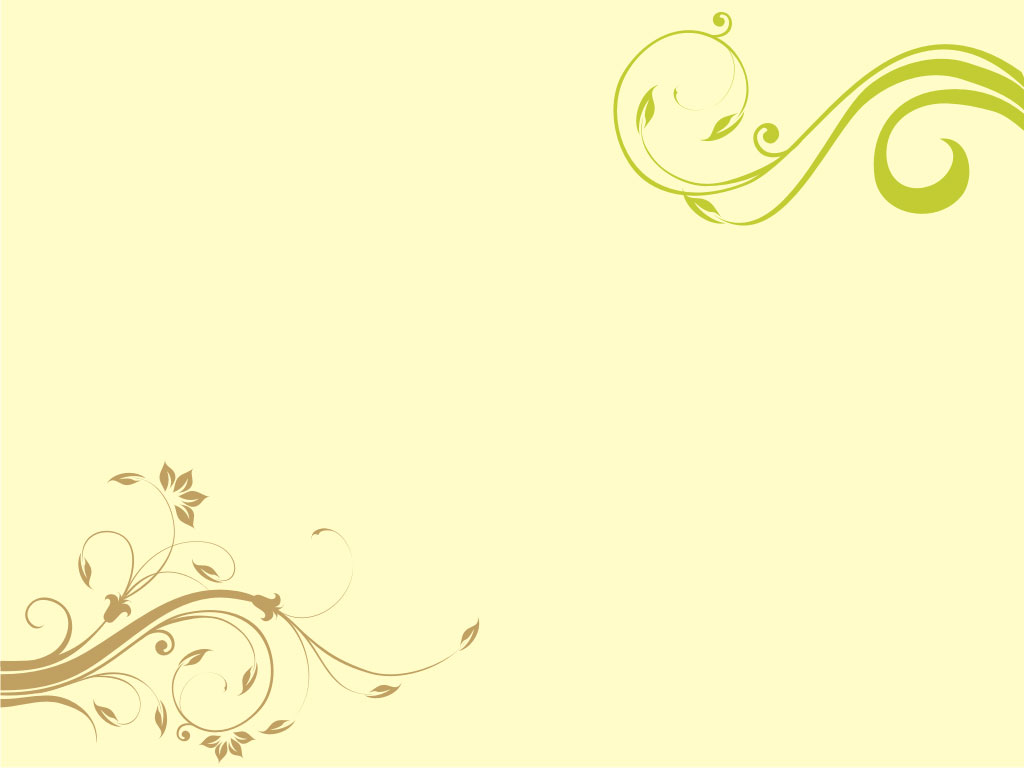 Мастер – класс для педагогов
«Изготовление платковой куклы для театрализованной деятельности 
в младшей группе детского сада»
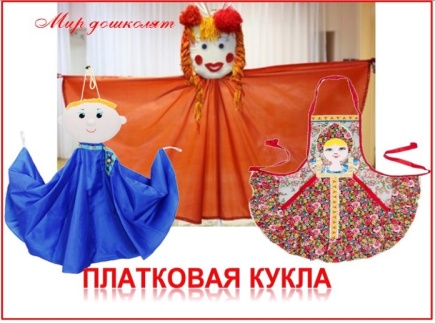 Воспитатель МБДОУ «Детский сад «Родничок»:                                                                                                                        Артёмкина. А. В.
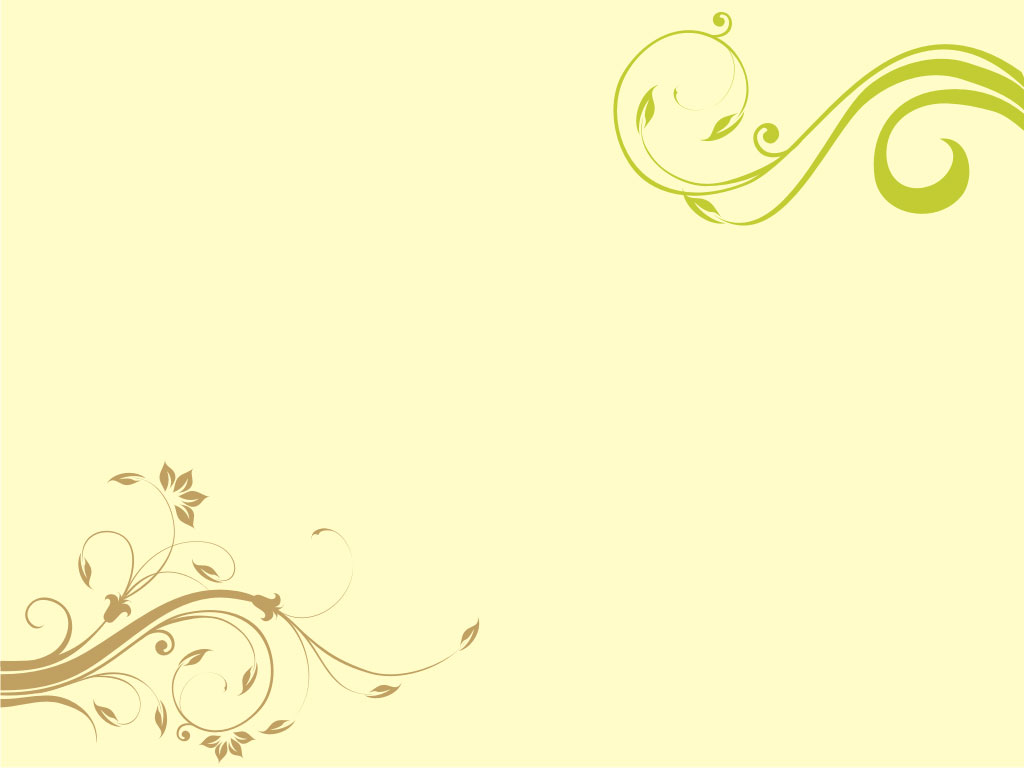 Виды театров,  используемые в младшей группе:

Наручный (пальчиковый, перчаточный и др.)
Стендовый  (магнитный, теневой, на фланелеграфе)
Настольный (театр игрушек, картонный, плоскостной, др.)
4.     Верховой (тростевые куклы, би- ба – бо, театр ложек)
5.     Театр живой куклы (ростовые куклы, платковая кукла) .
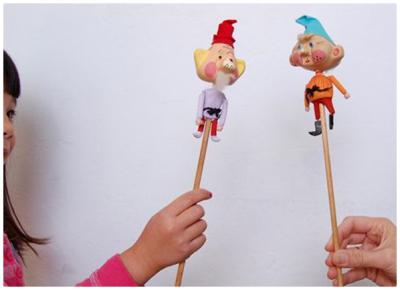 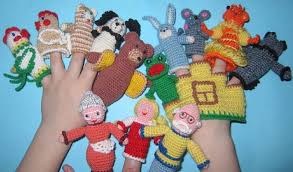 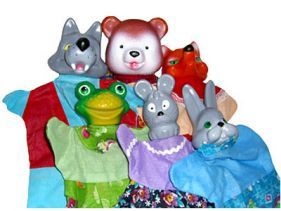 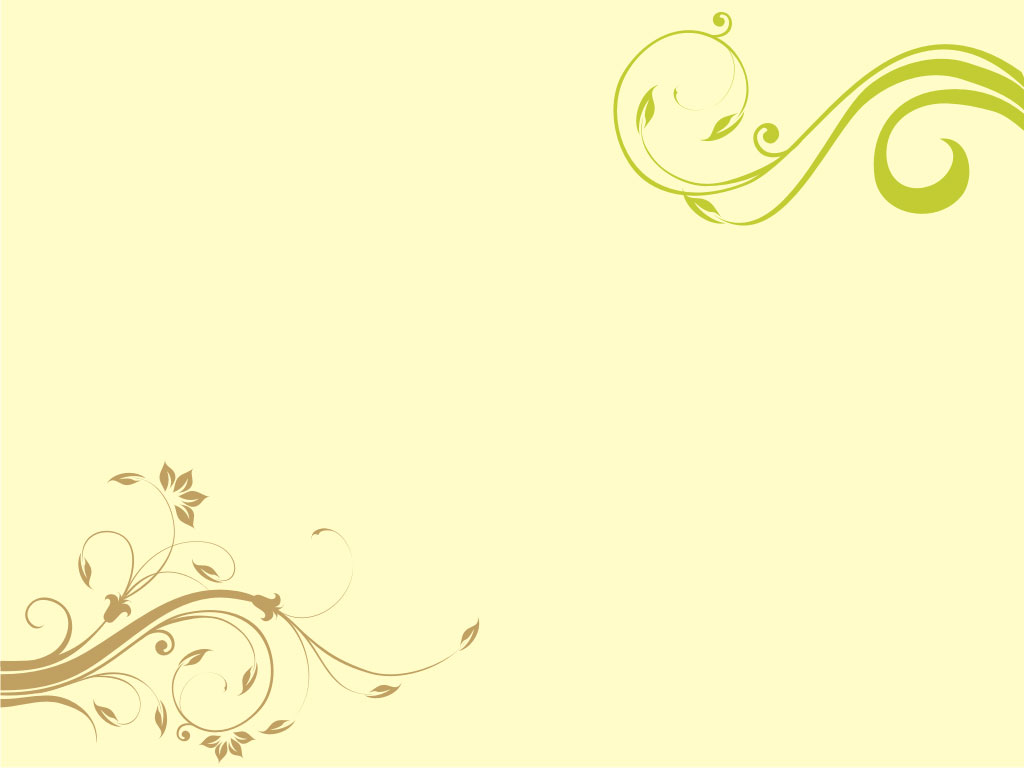 Формы образовательной деятельности 
с использованием платковых кукол:
 Игры-этюды с платковыми куклами;
 Игры-забавы с платковыми куклами;
 Подвижные игры;
 Инсценировки эпизодов сказок;
 Пальчиковая и  артикуляционная гимнастика;
 Сюжетные игры с платковыми куклами.
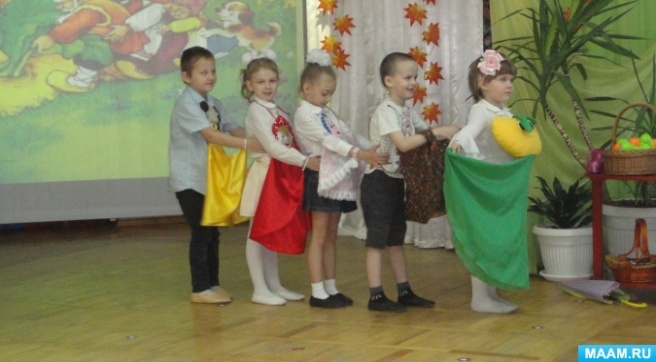 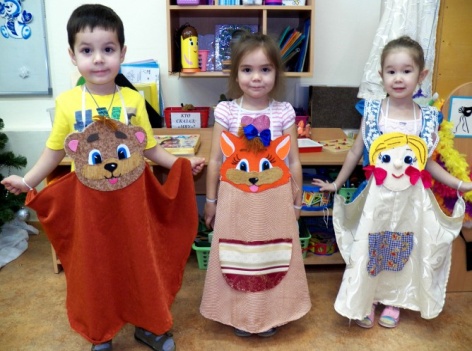 Способы использования платковых кукол в разных видах деятельности:
 Сюрпризный момент  в ходе НОД;
 Организация режимных моментов в группе;
 Организация досуга, спектакля для детей;
 Использование платковых кукол в трудовой, самостоятельной деятельности;
 Использование куклы на прогулке, экскурсии.
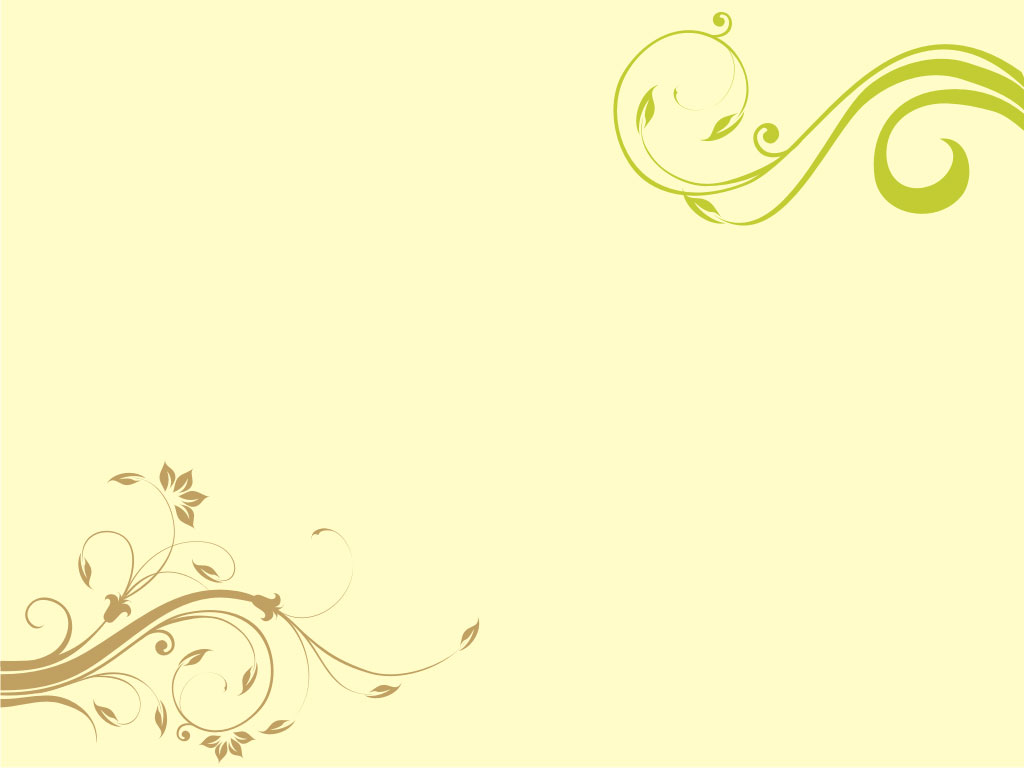 Для изготовления платья куклы нужны следующие материалы:
- готовые платки или цветная ткань (ширина 1,5м.; длинна – 1 м.);
- 2 резинки 
- тесьма (длинной 50см.);
- ножницы;
 иголка и нитки;
- липкая лента для одежды.
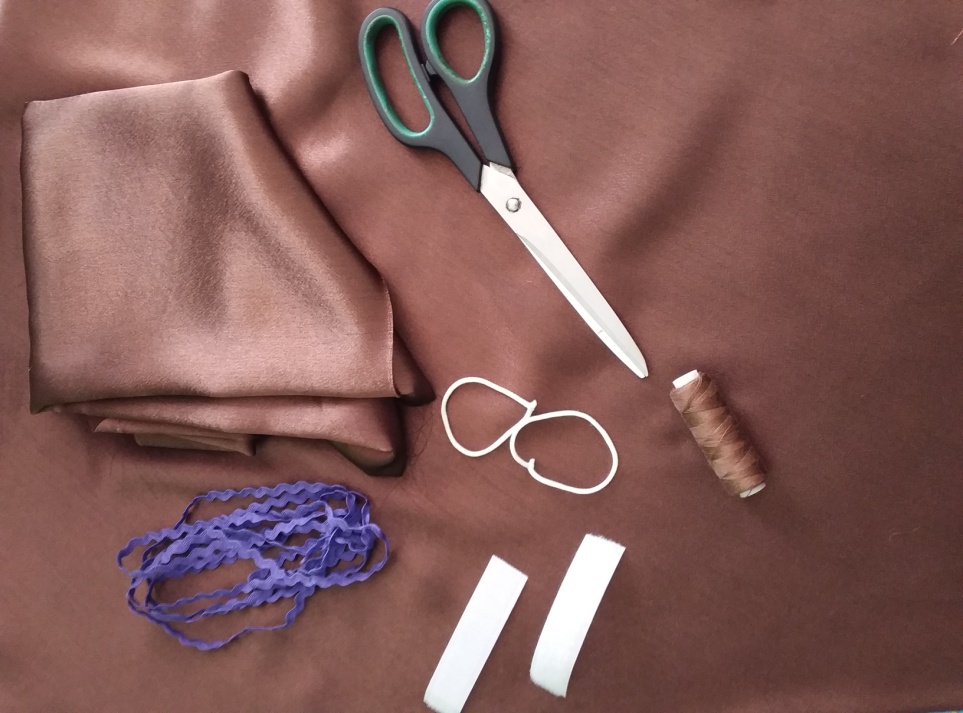 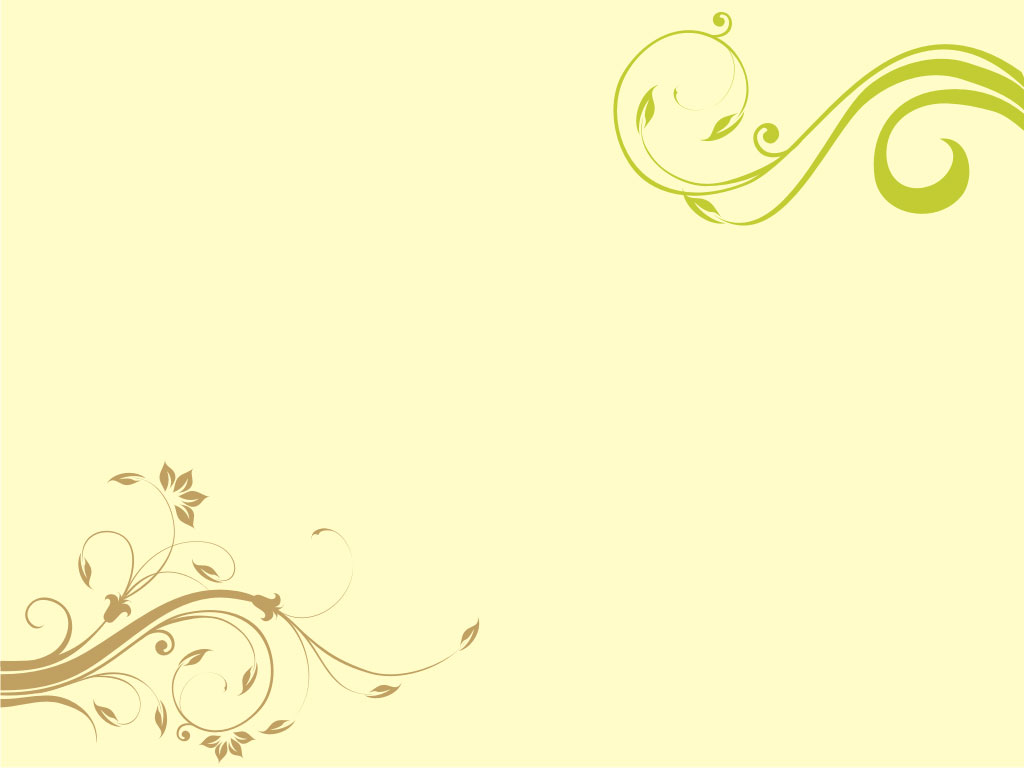 Этапы изготовления платья куклы:
Берём платок  или отрез ткани
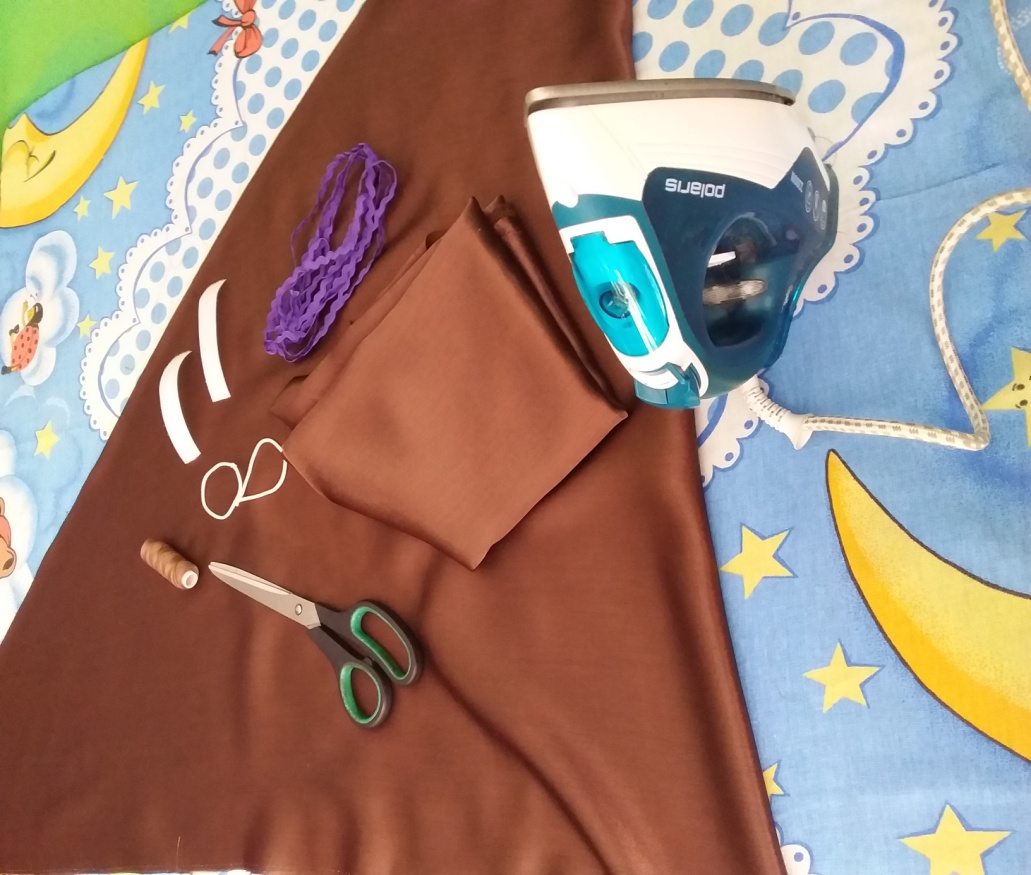 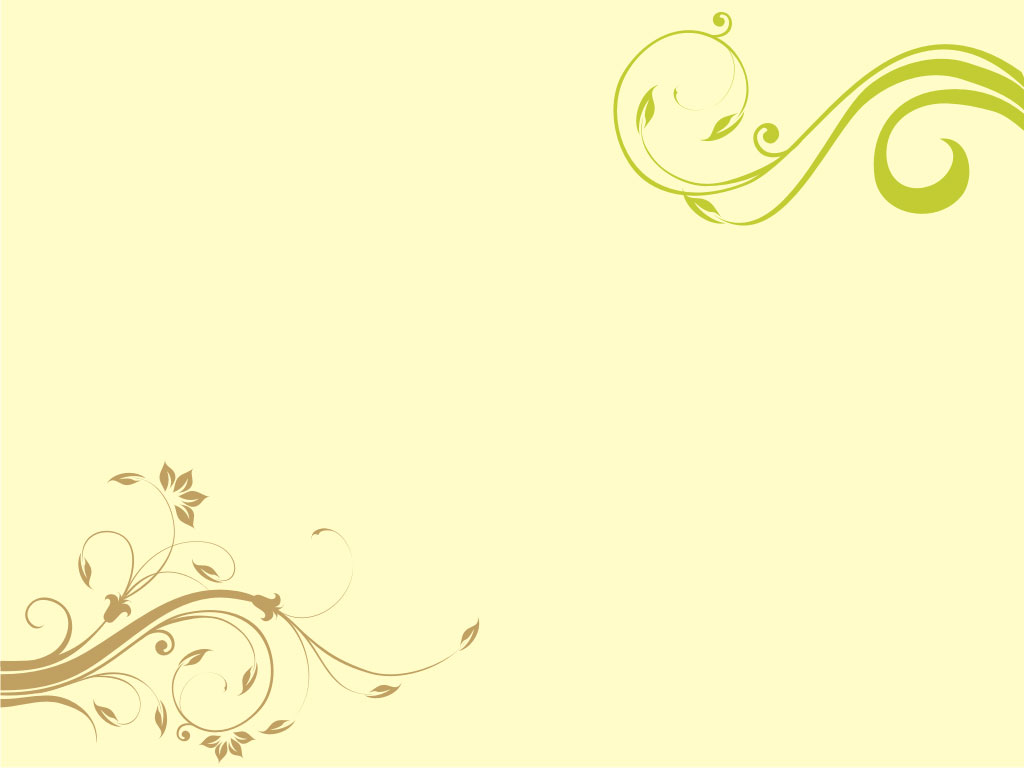 Широкую часть платка «собираем» с помощью иголки и нитки по середине  (получаем волны на платке);
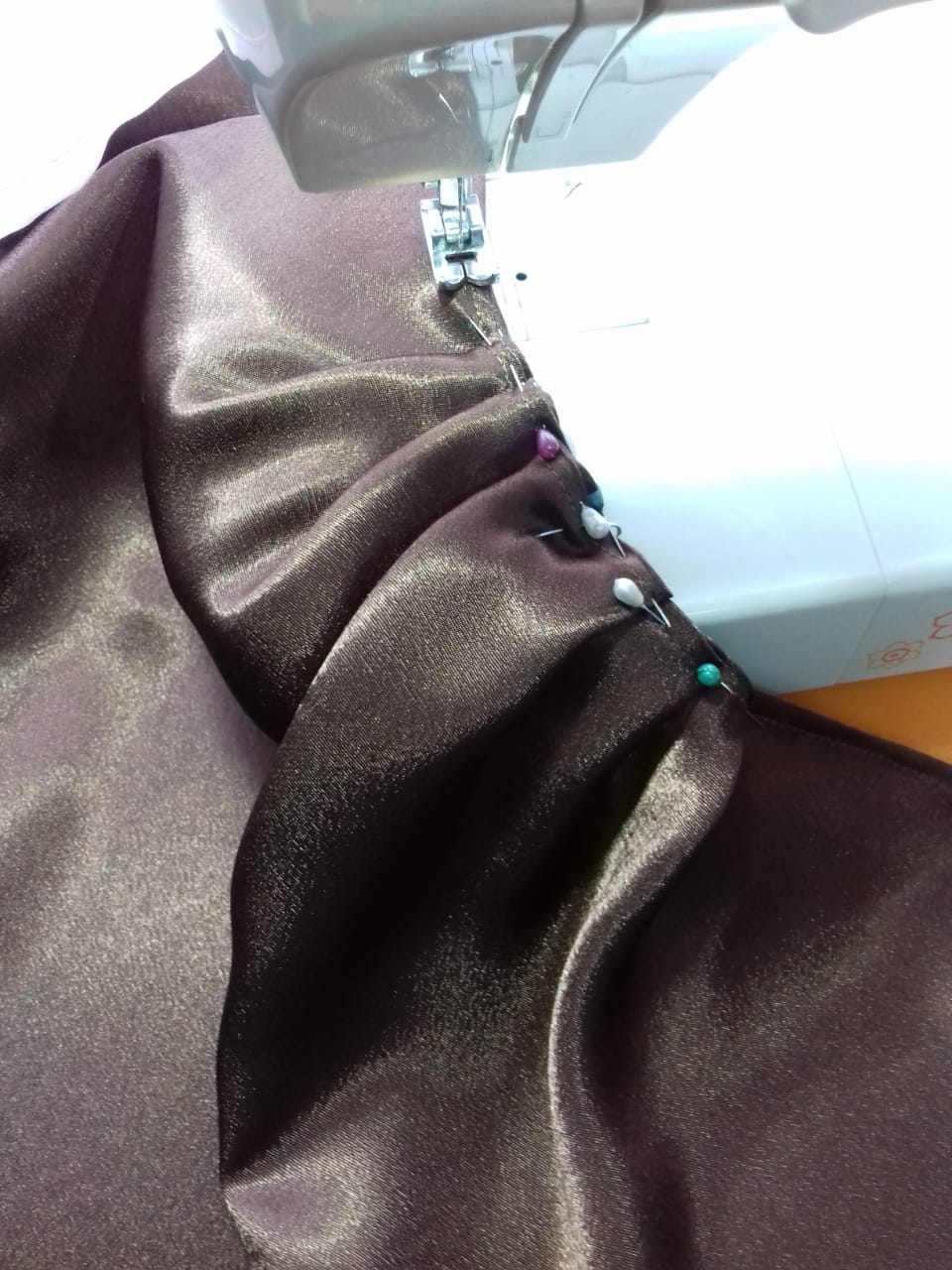 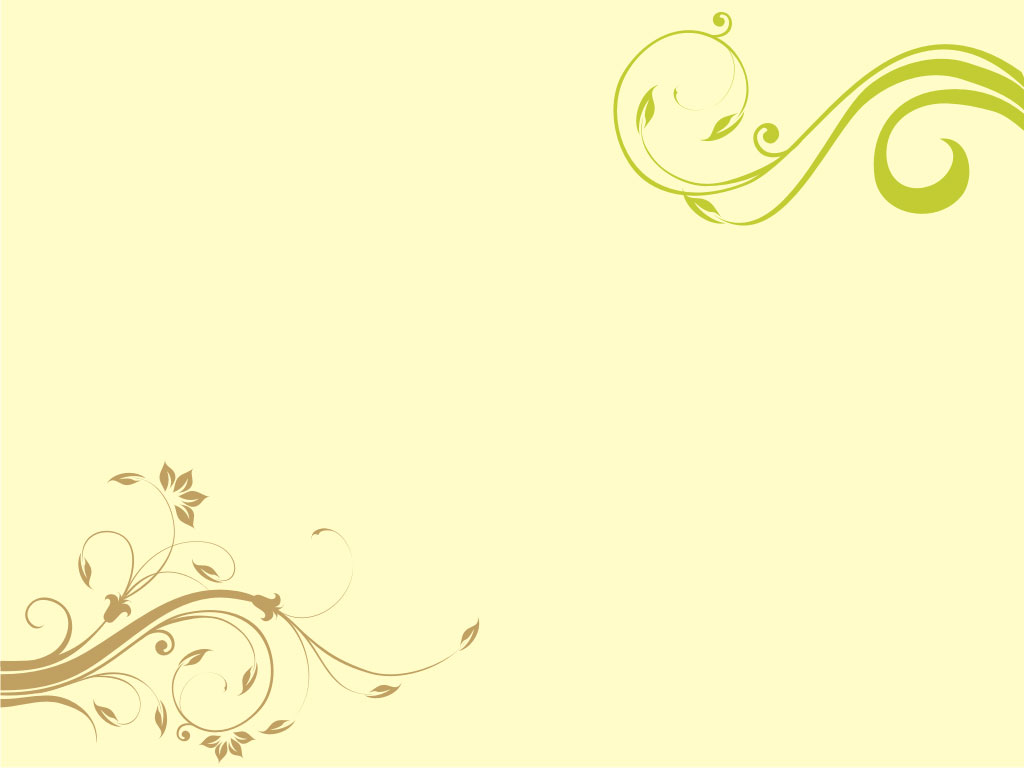 Посредине верхней кромки платка с изнаночной стороны пришиваем тесьму в виде петли в соответствии с размерами головы.
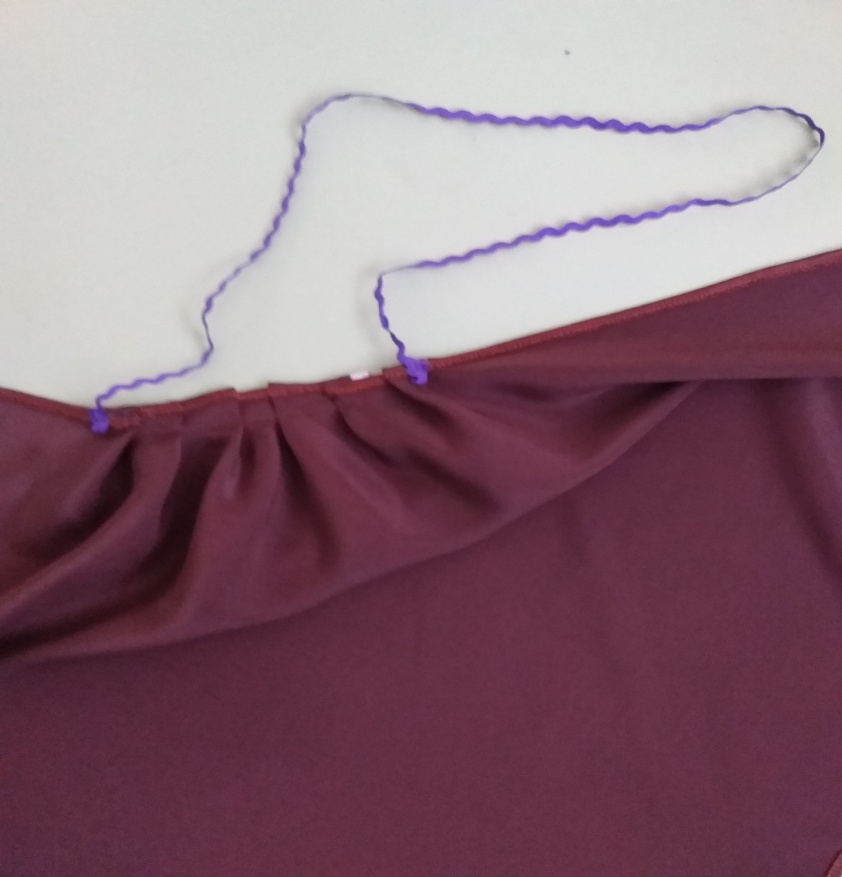 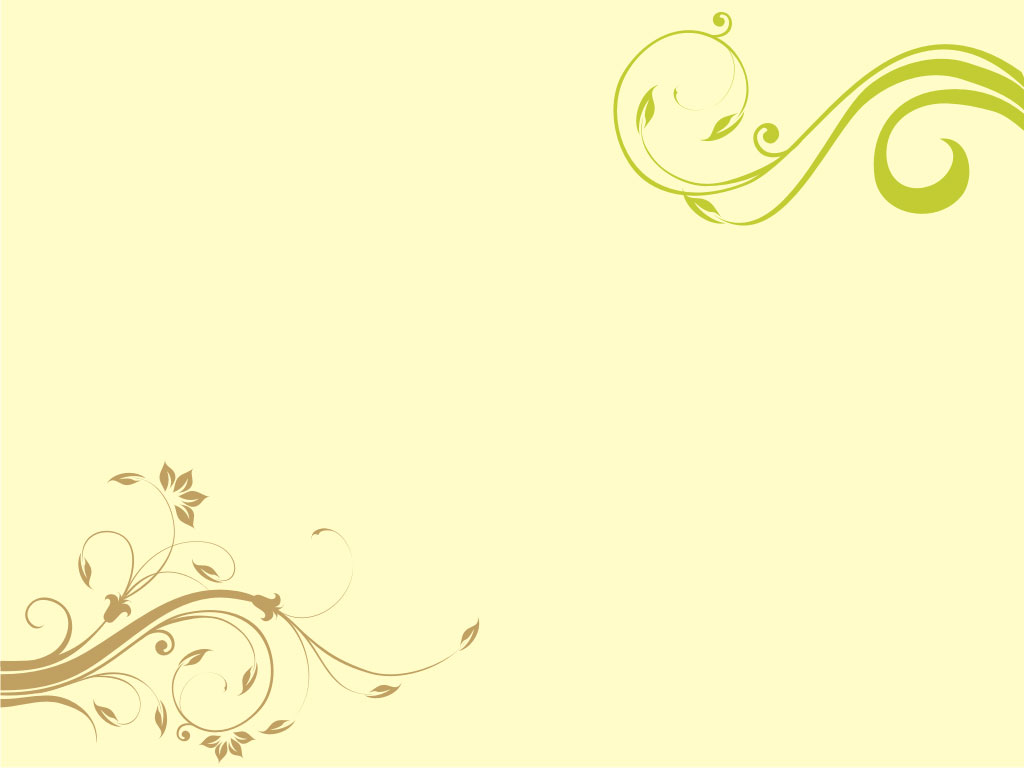 В верхней части  платка с лицевой стороны горизонтально пришиваем липучку, к ней мы будем прилеплять готовую маску, при этом  маски героев могут меняться.
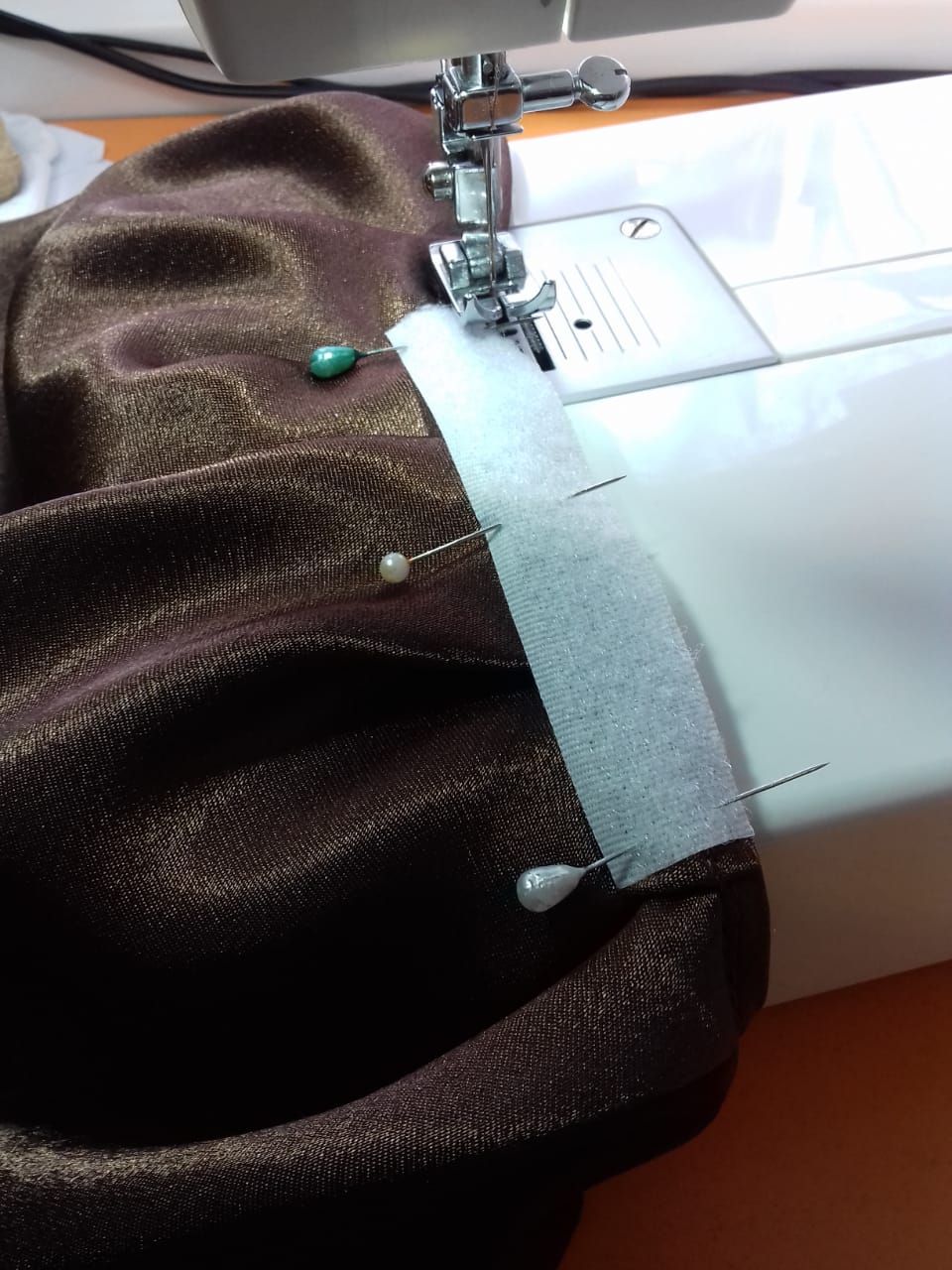 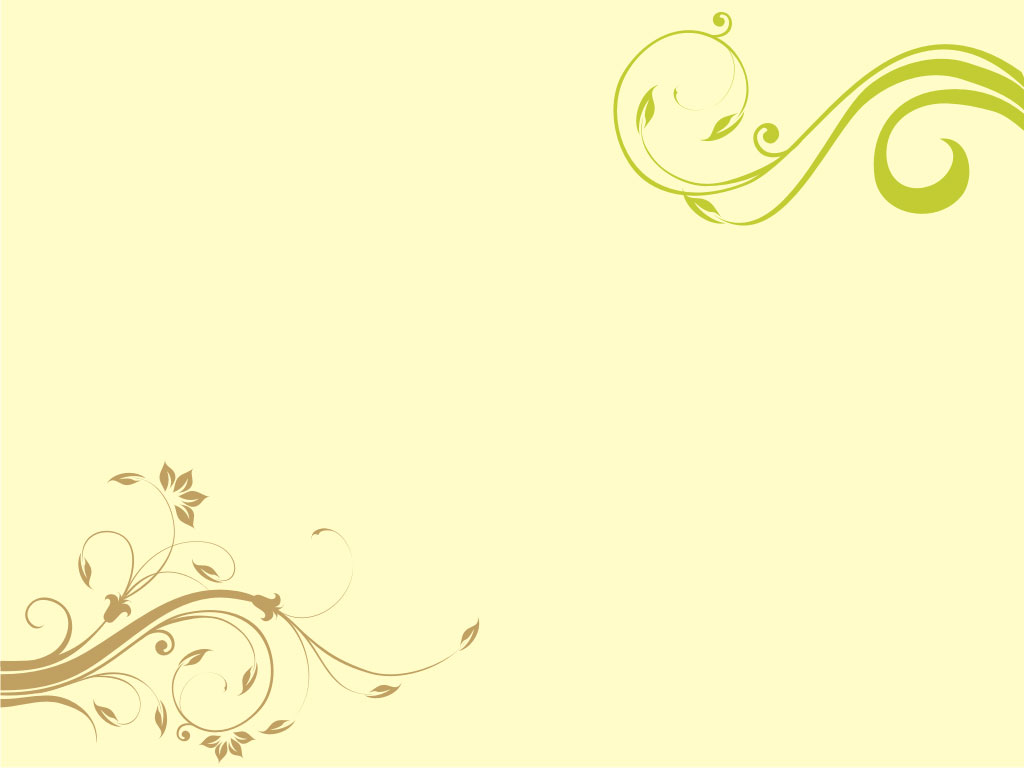 К концам широкой части платка пришиваем петли из резинки для рук.
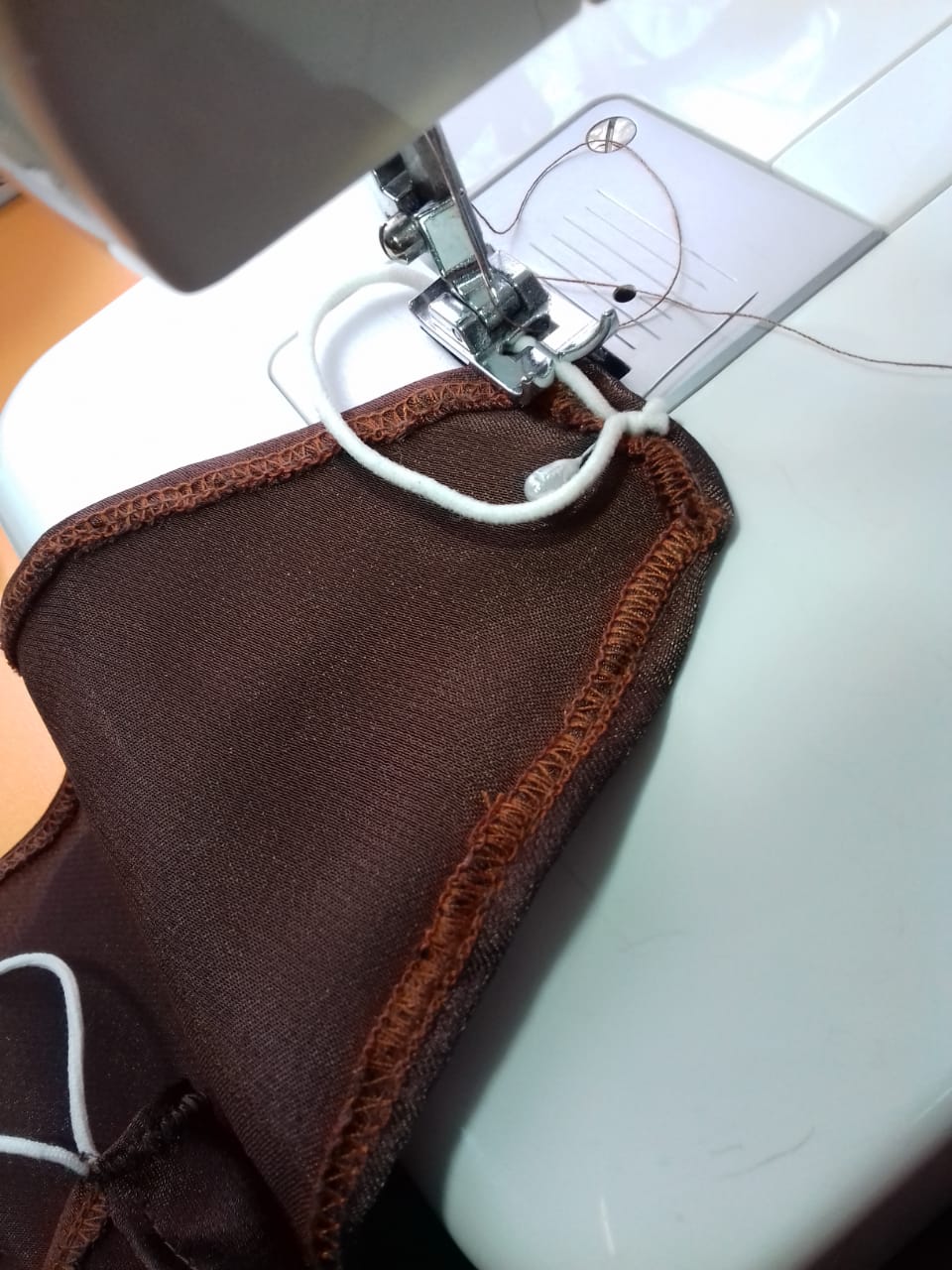 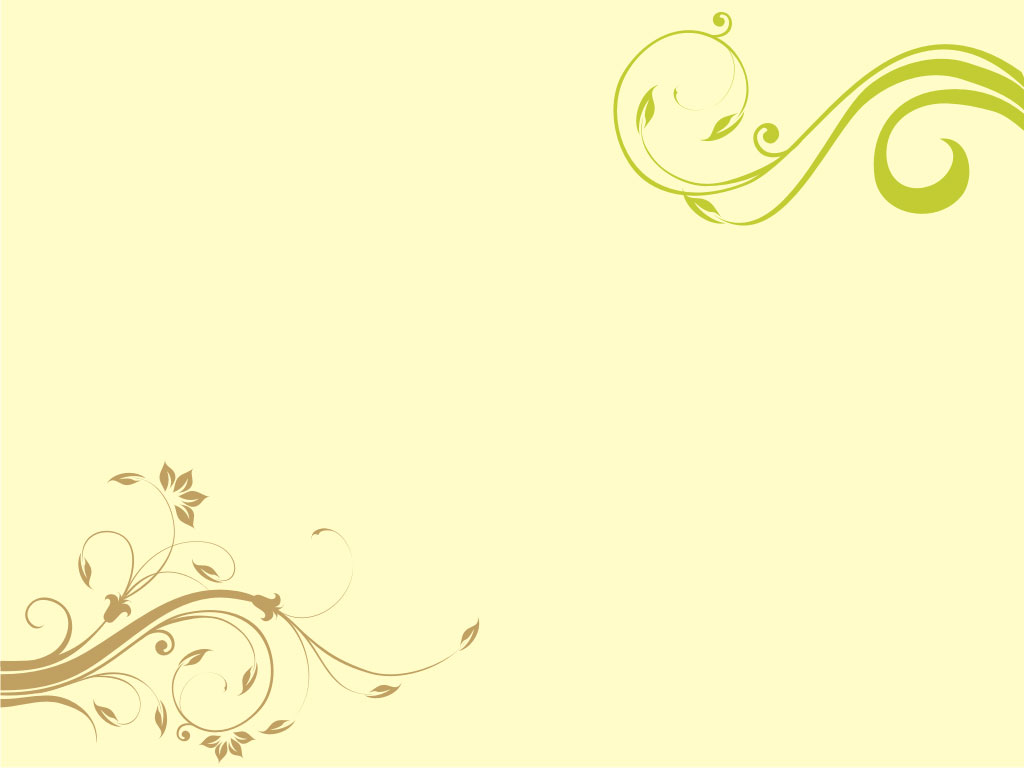 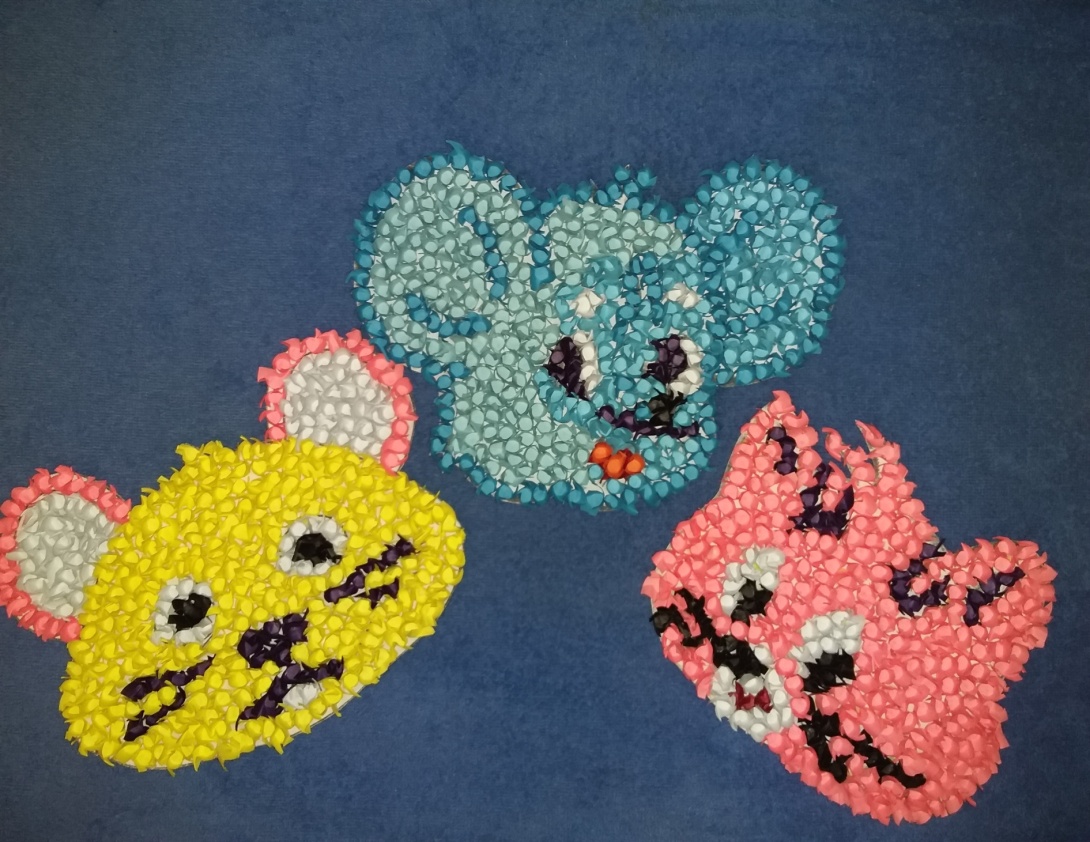 Торцевание из бумаги - один из видов бумажного рукоделия. 
Эту технику можно отнести и к способу аппликации, и к виду квиллинга  (бумаговерчения).
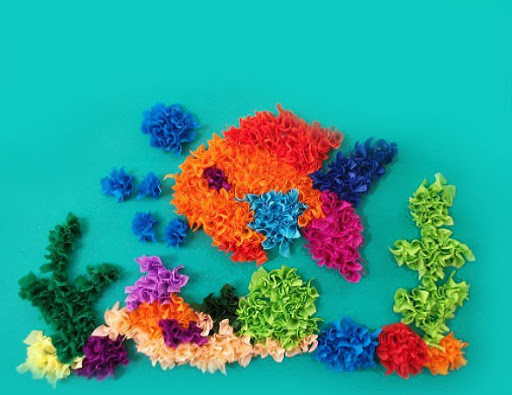 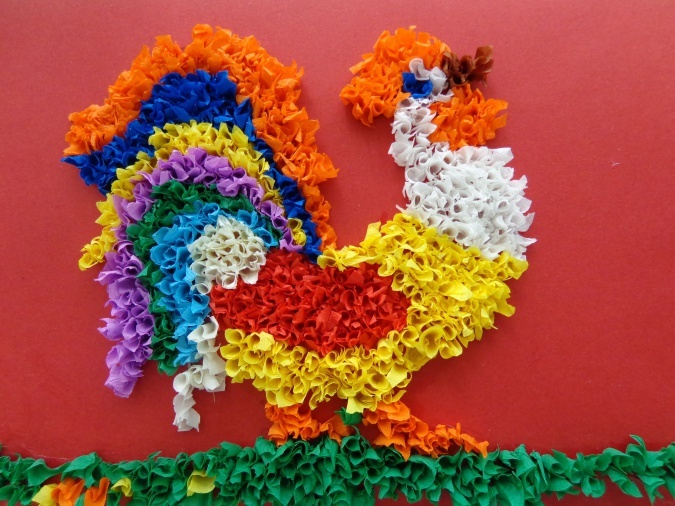 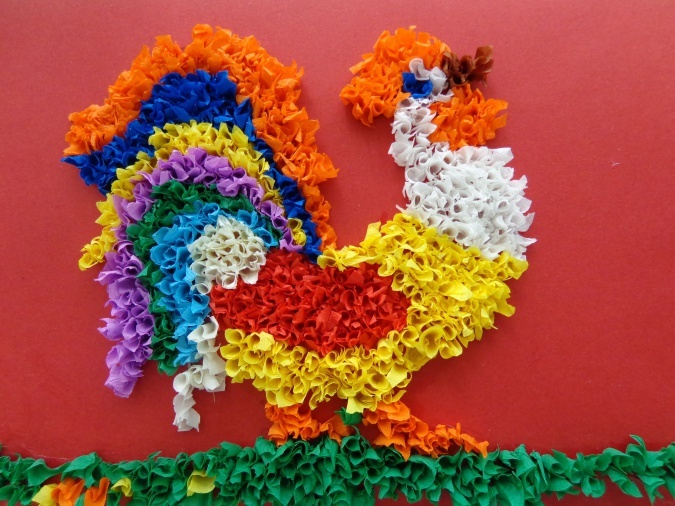 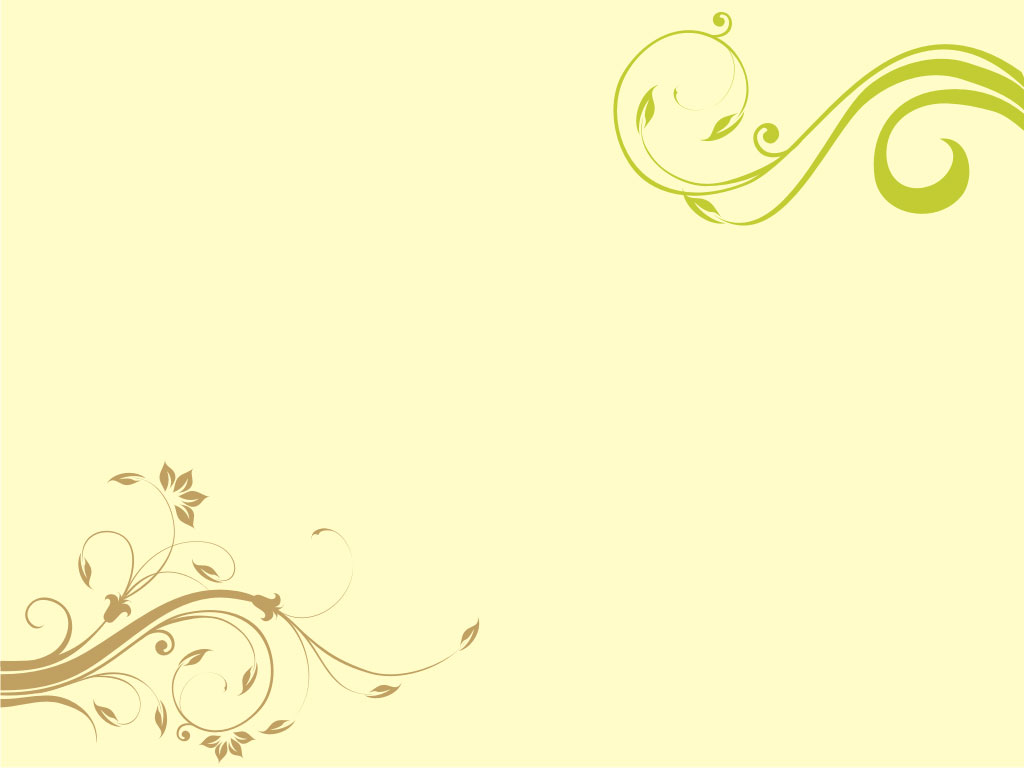 Материалы для изготовления маски:
- готовая черно-белая маска сказочного героя из картона;
- липучка для одежды длинной 10см;
- цветная бумага для печати ярких оттенков;
- суперклей и клей ПВА;  
- ножницы;  
- линейка;
- инструмент для торцевания: карандаш;
-  ёмкость для клея.
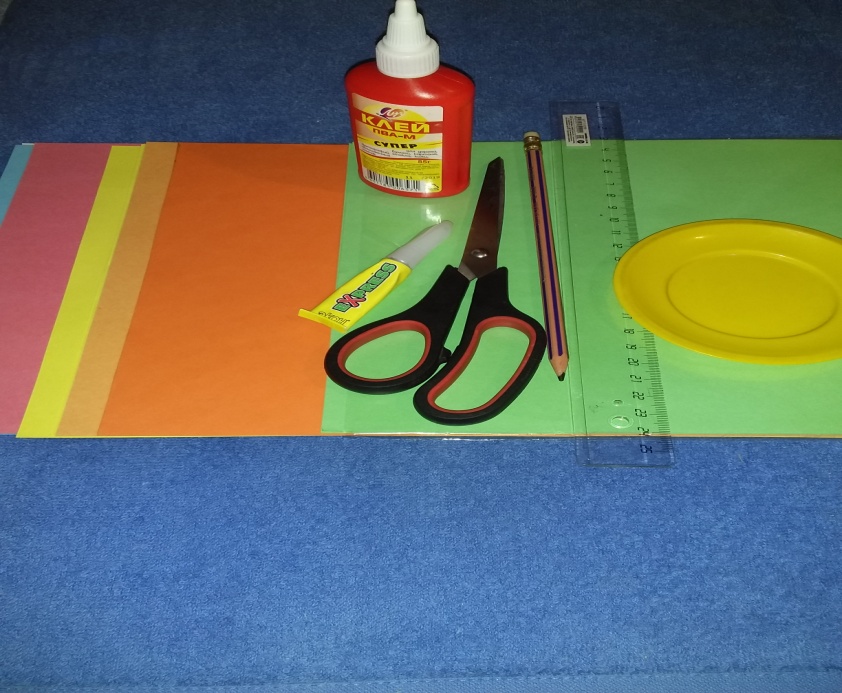 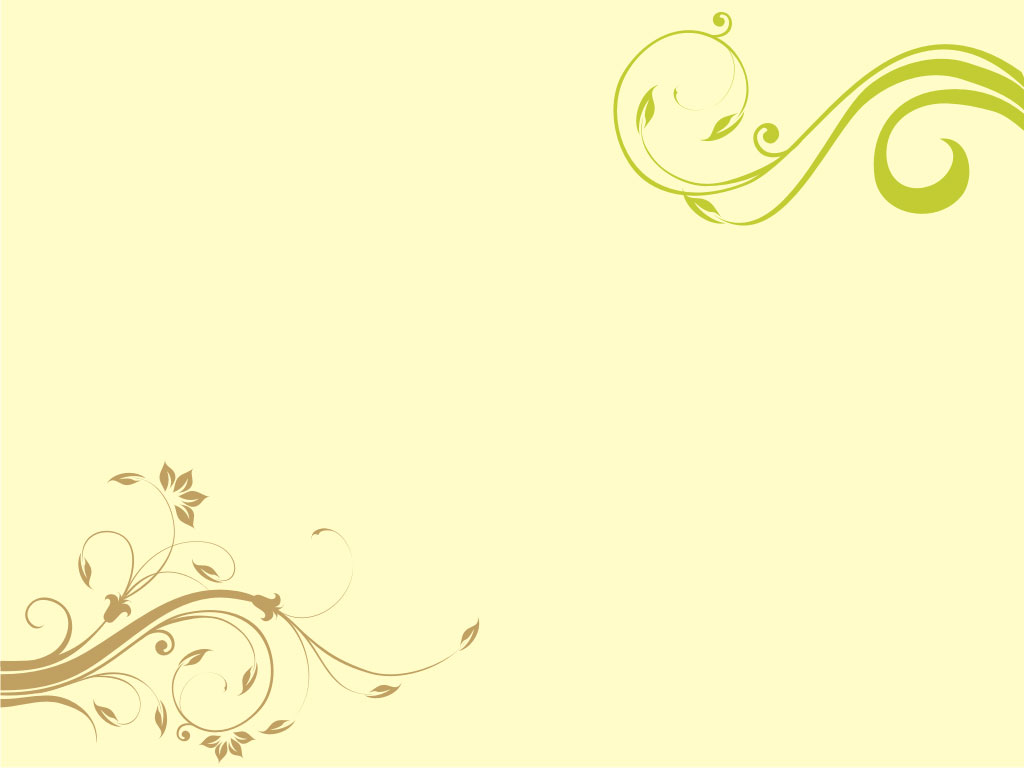 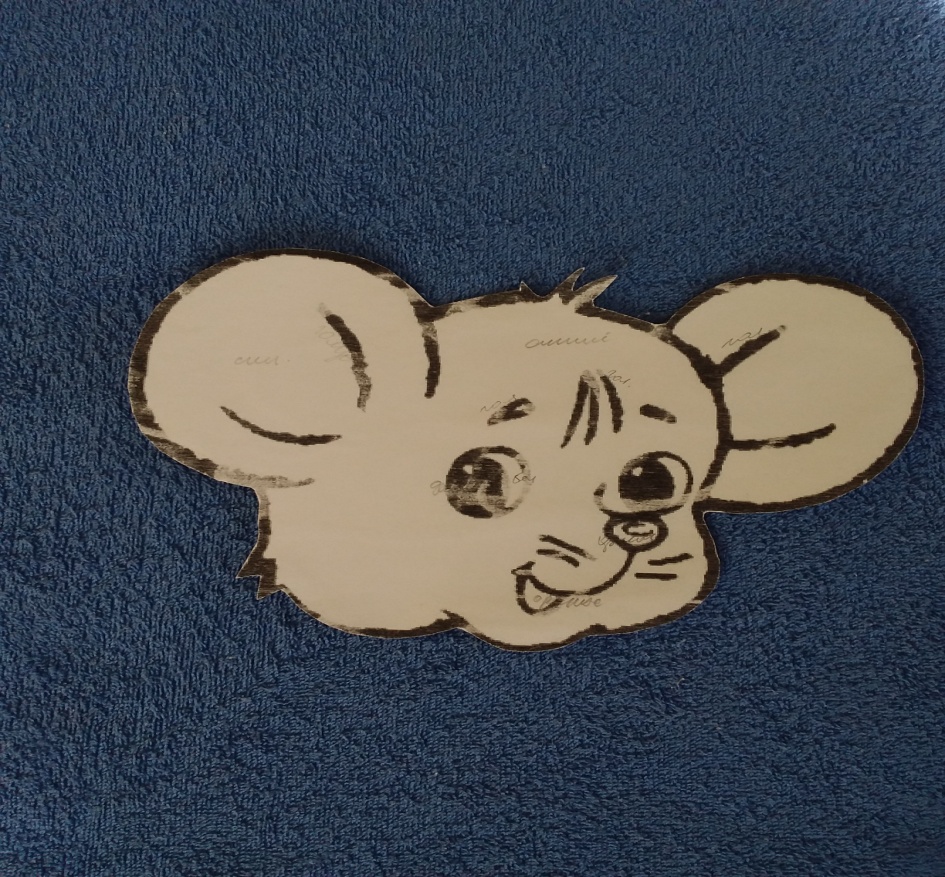 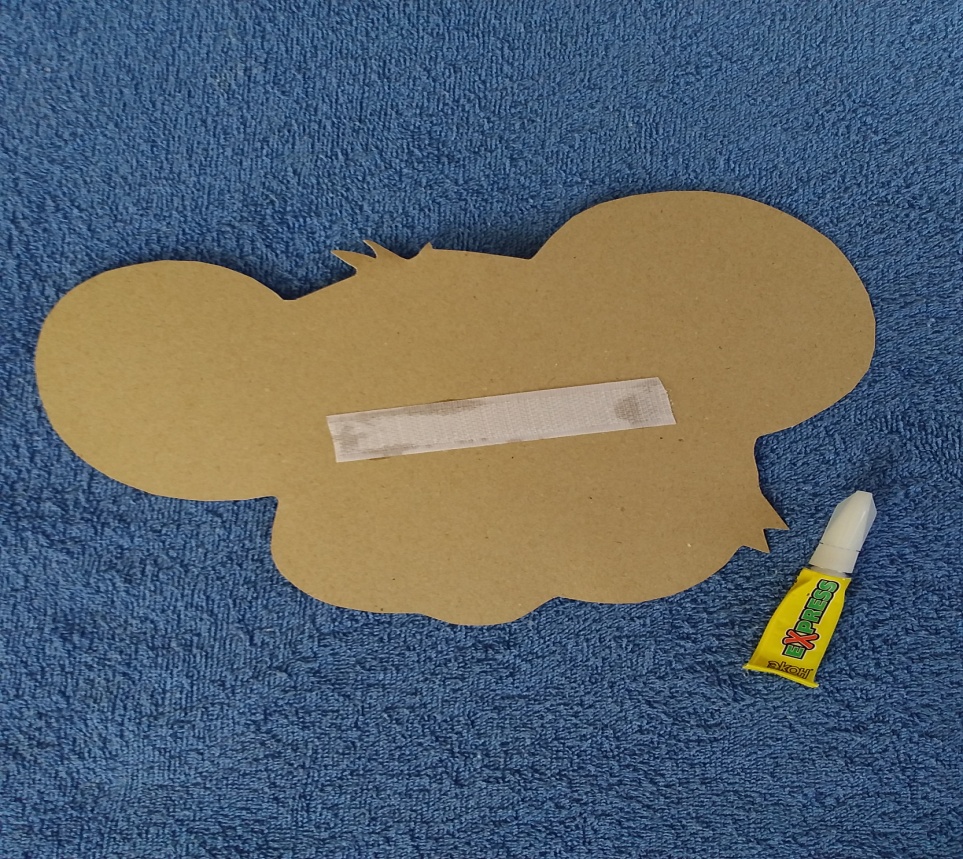 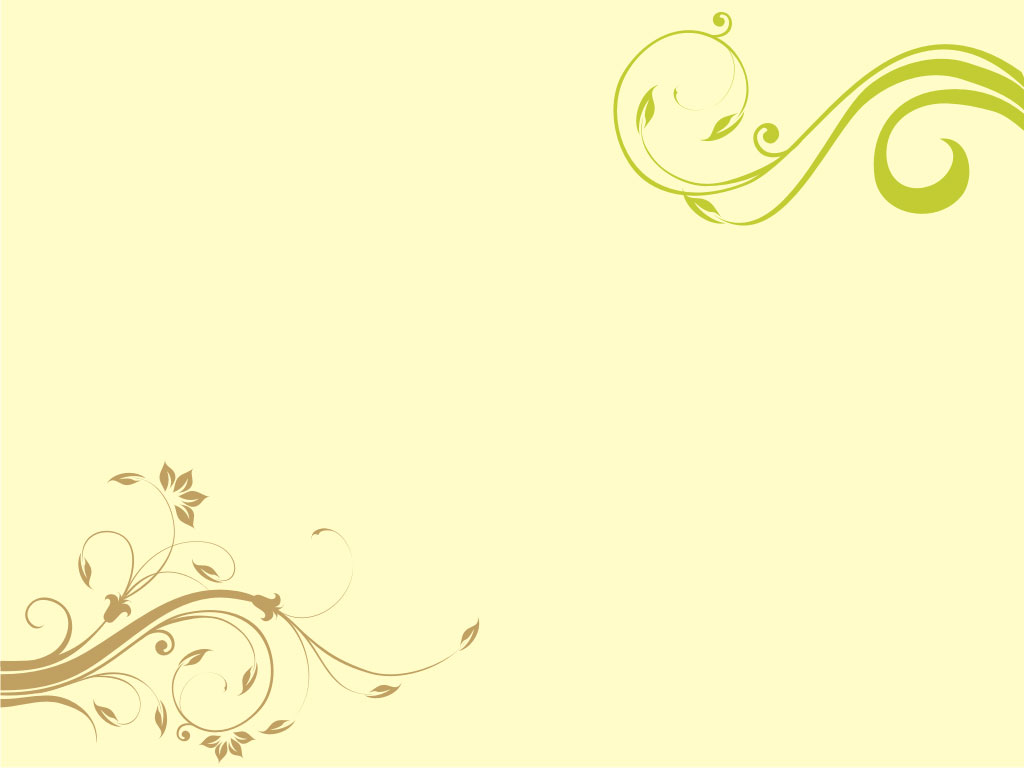 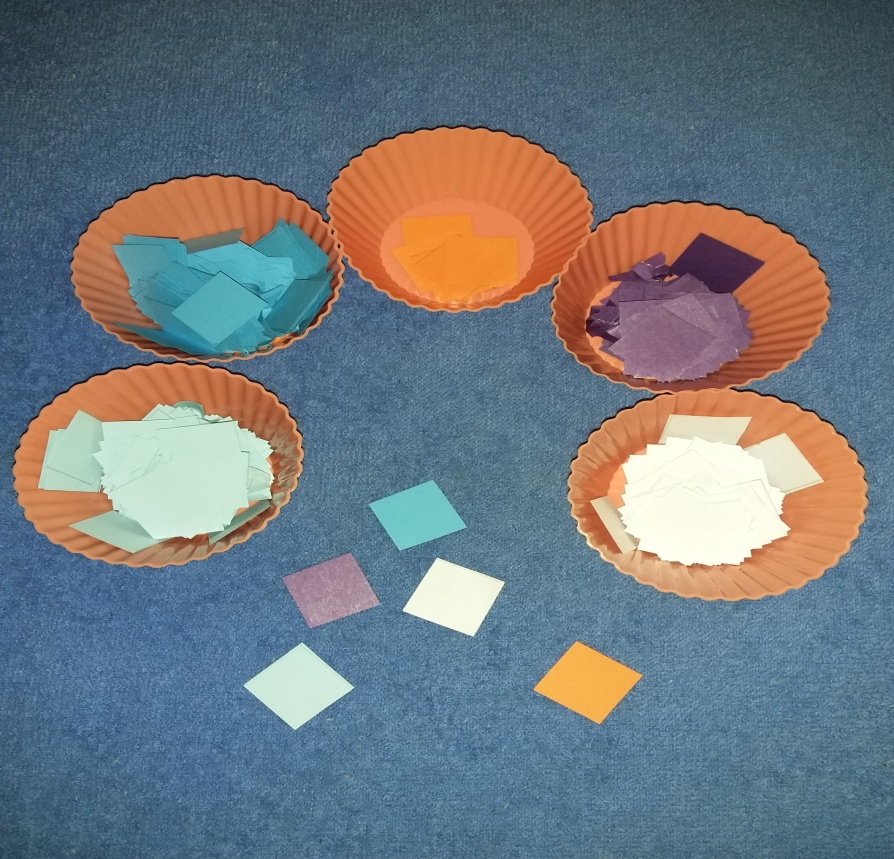 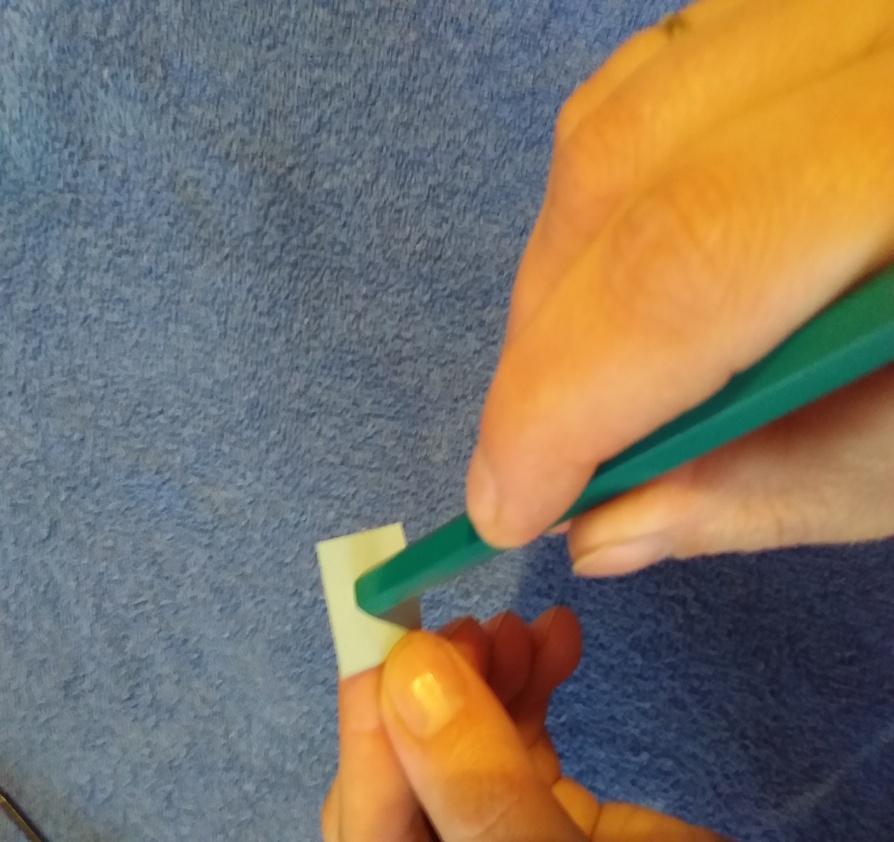 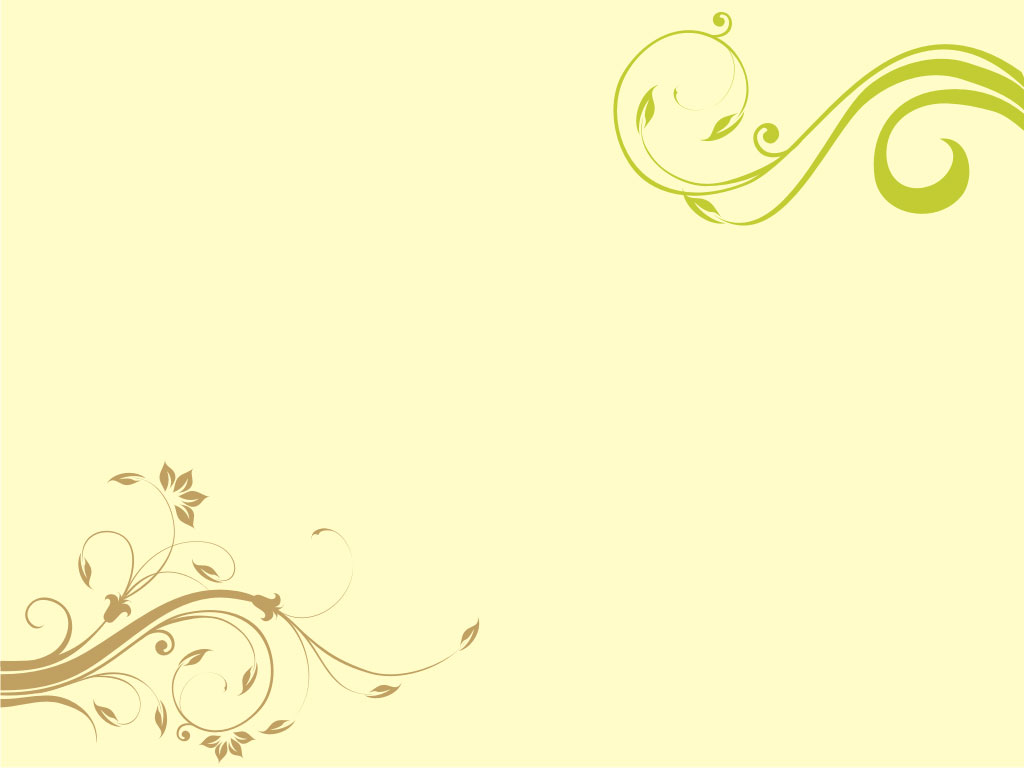 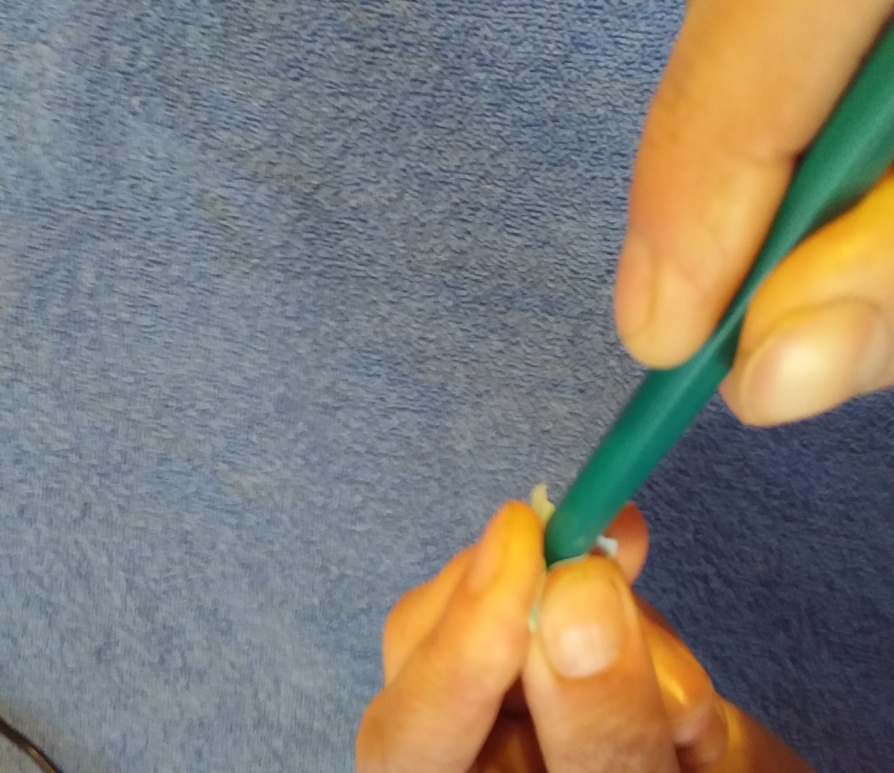 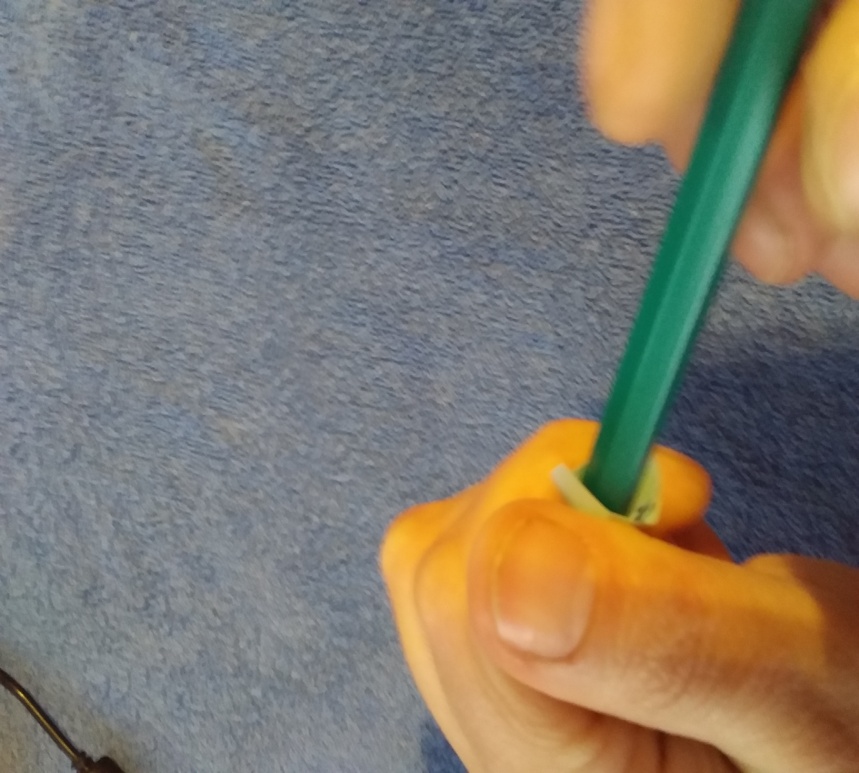 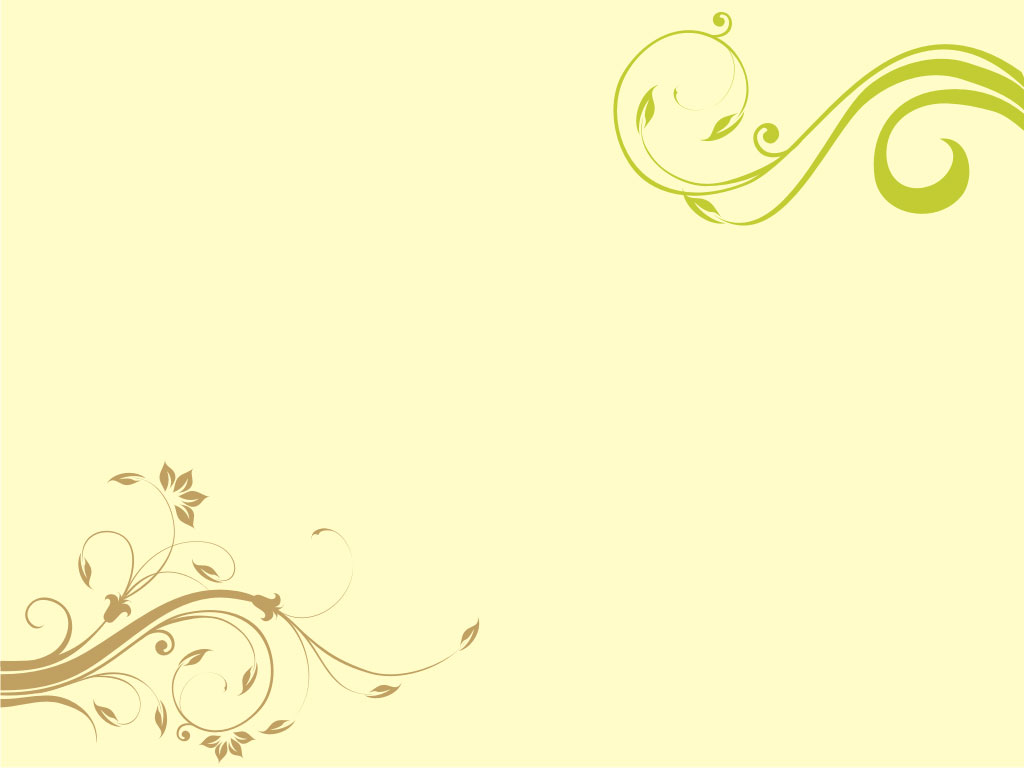 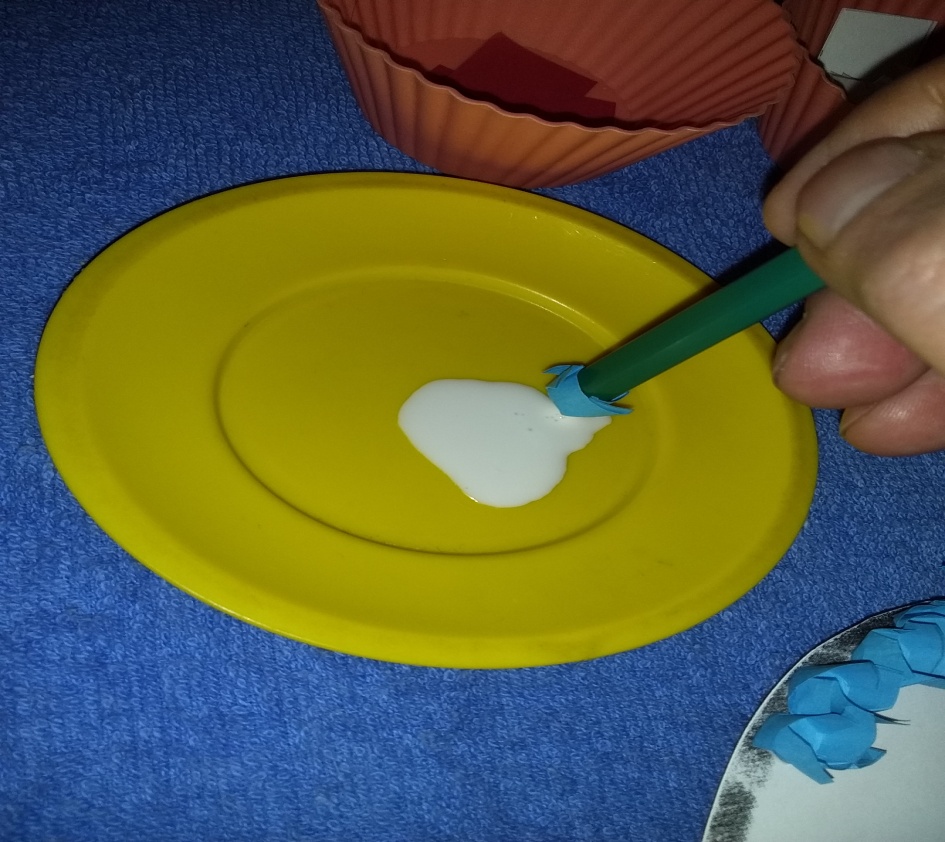 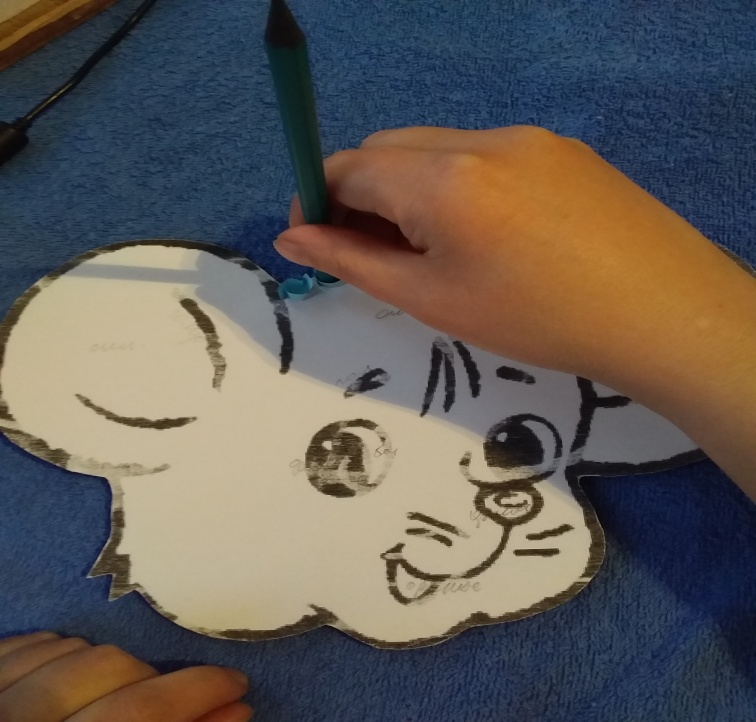 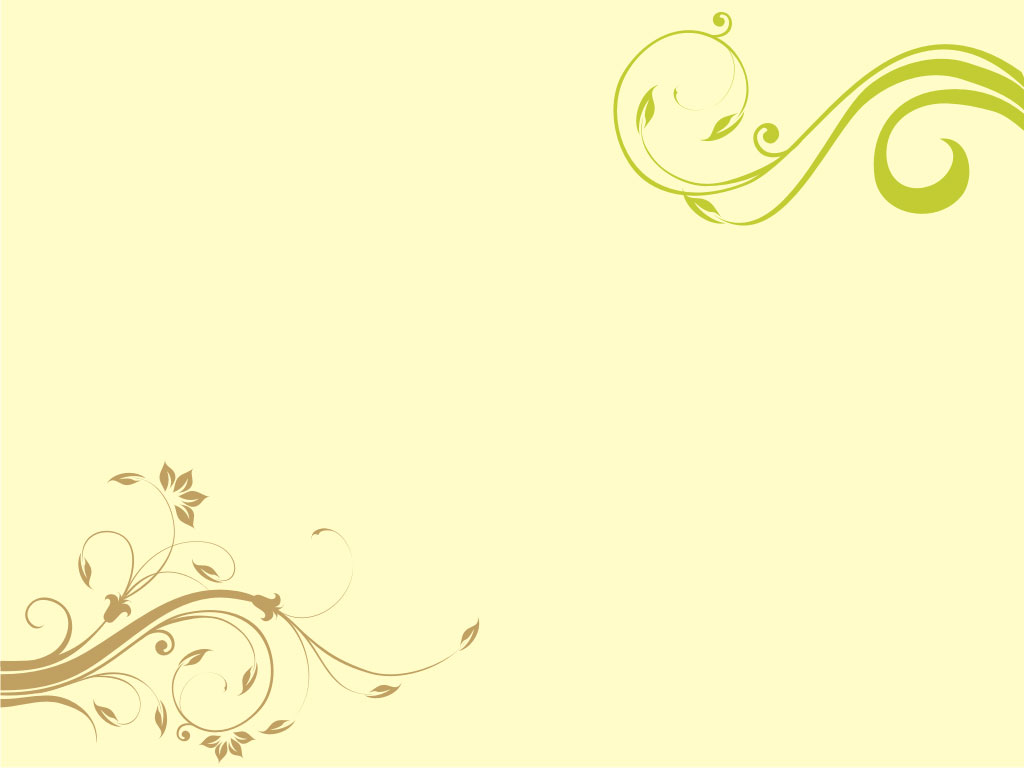 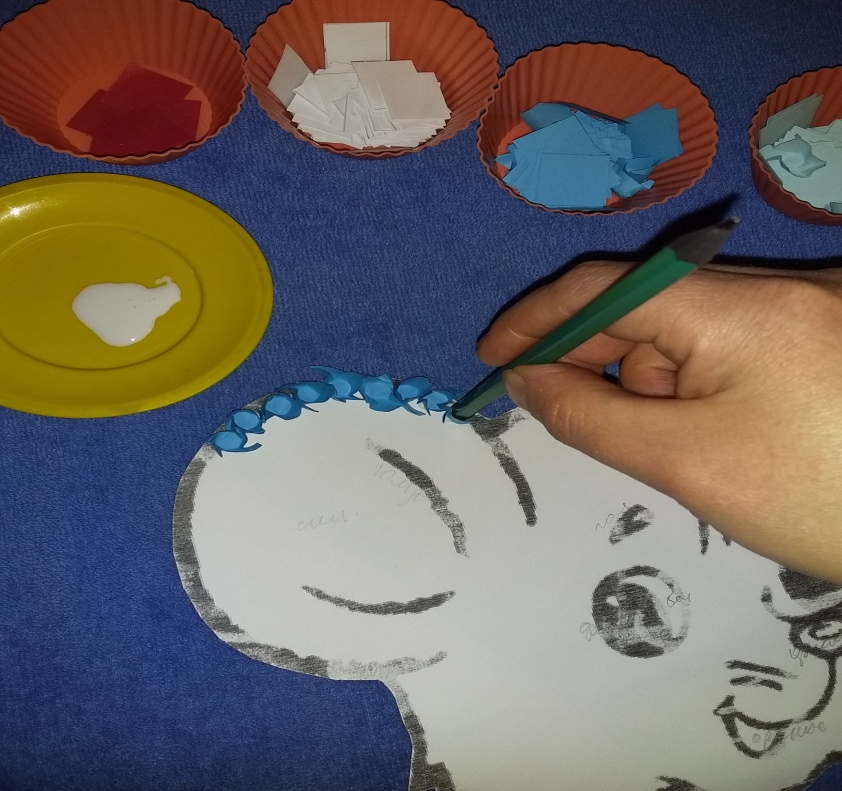 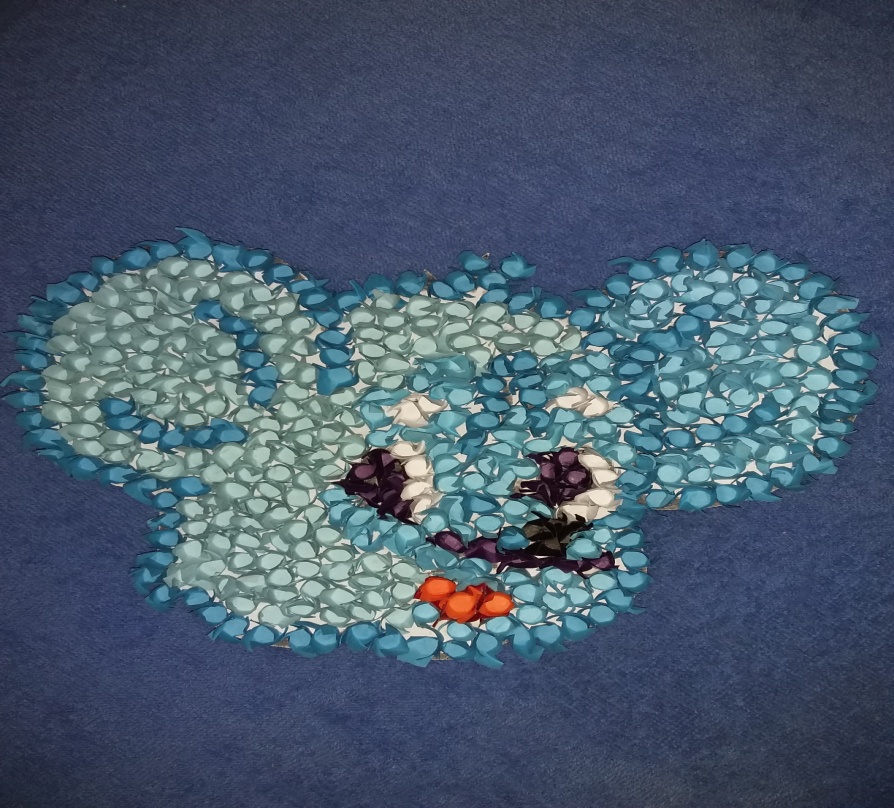 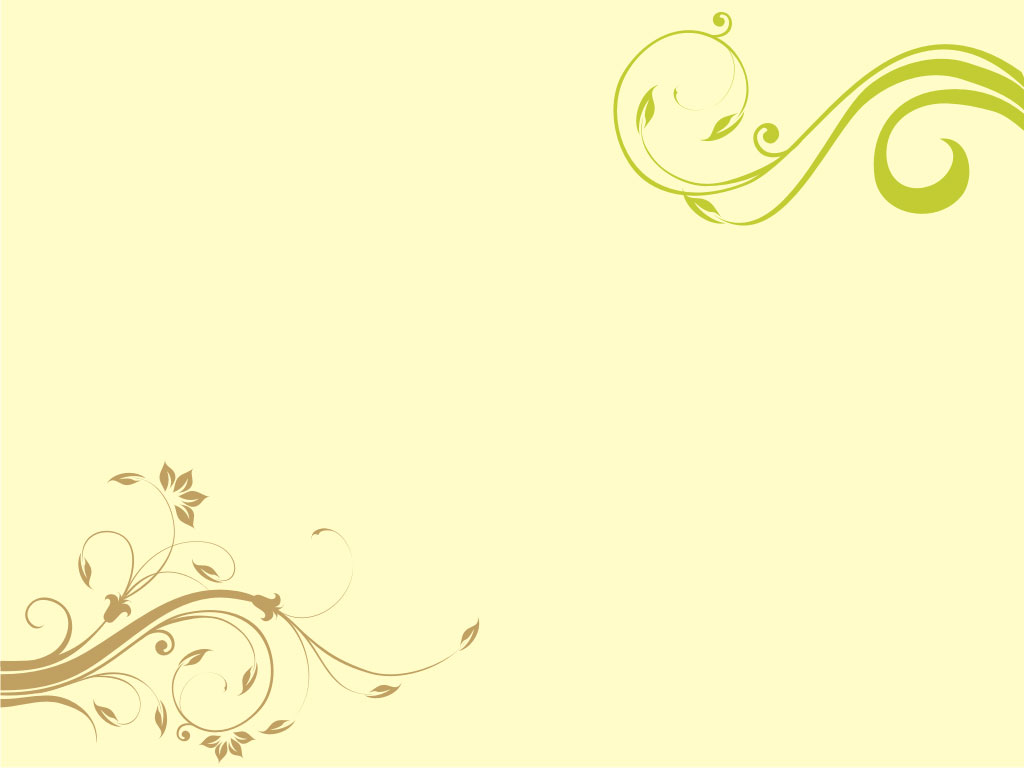 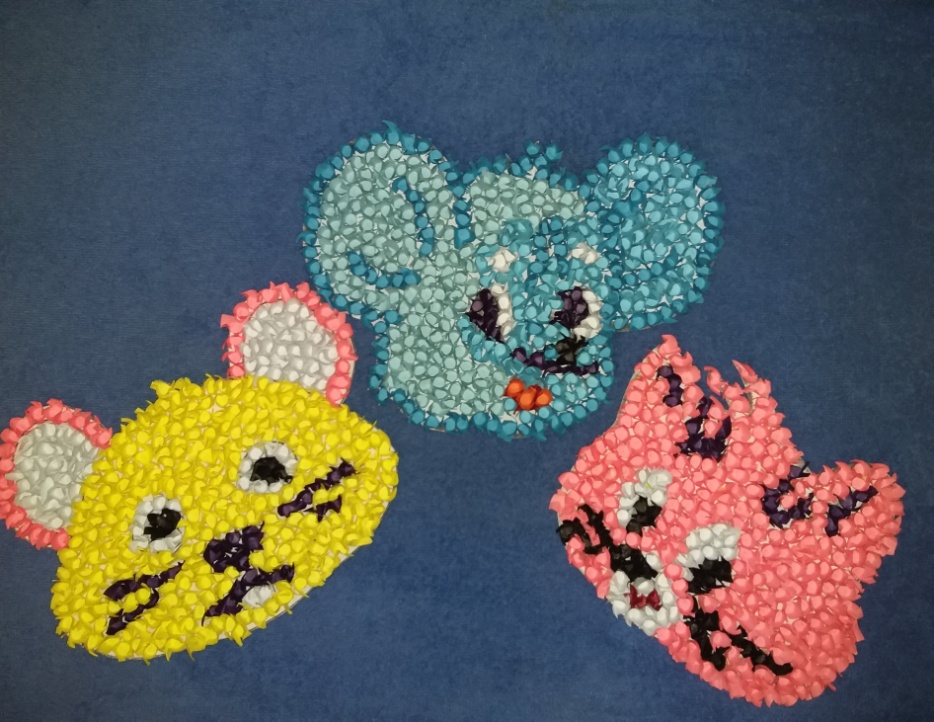 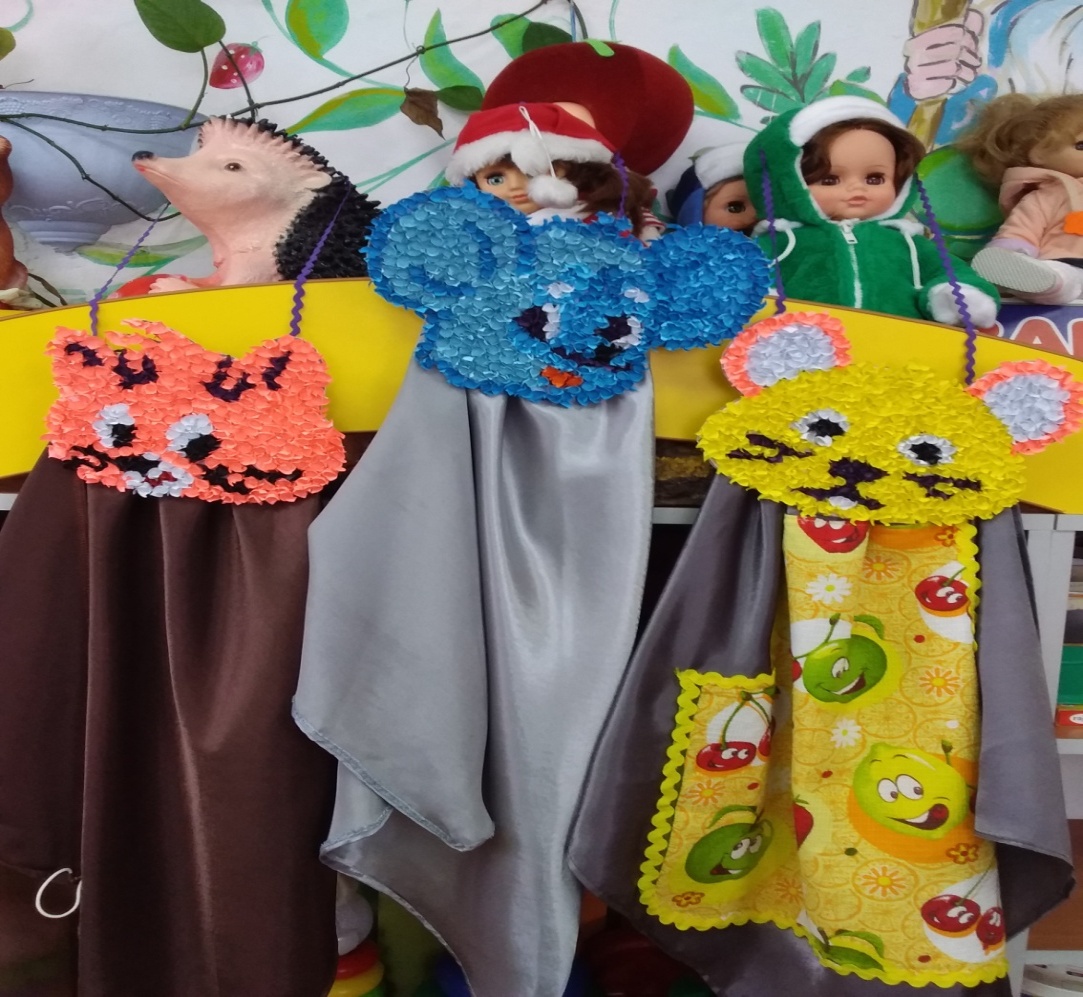